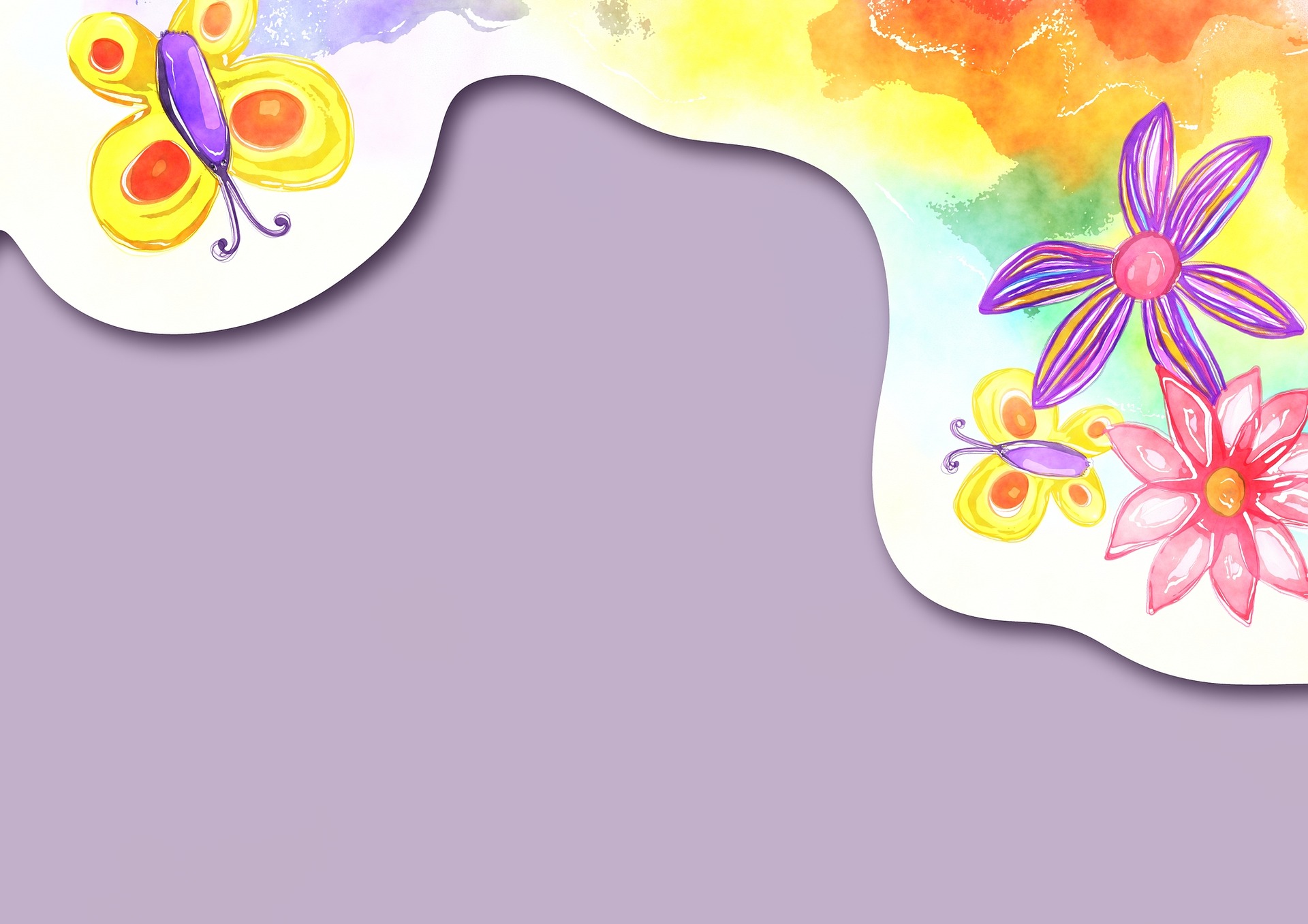 Singing Time with Sister Montgomery
Image: Prawny
[Speaker Notes: Prawny.  (2017, Jul. 27). Retrieved May 3, 2020, from https://pixabay.com/illustrations/watercolor-watercolour-paper-2543729/  Used under a Pixabay License.  Free for commercial use.  No attribution required.]
Prophets Bravely Testify of Christ
Mosiah 11-17
King Noah
Abinadi
Image: The Church
 of Jesus Christ
[Speaker Notes: The Church of Jesus Christ of Latter-day Saints. (2020). Abinadi before King Noah.  Abinadi before King Noah, by Andrew Bosley.  Gospel Media Library.  Retrieved May 3, 2020, from https://www.churchofjesuschrist.org/media-library/images/illustrations-scriptures-book-of-mormon-abinadi-1929889?lang=eng]
King Noah
Abinadi
Image: The Church
 of Jesus Christ
[Speaker Notes: The Church of Jesus Christ of Latter-day Saints.  (2020). Abinadi before King Noah (Abinadi Appearing before King Noah). Abinadi before King Noah (Abinadi Appearing before King Noah), by Arnold Friberg (62042); GAK 308; GAB 75; Primary manual 3-47; Primary manual 4-22; Mosiah 11:20–29, 12:17–37; 13–17.  Gospel Media Library.  Retrieved May 3, 2020, from https://www.churchofjesuschrist.org/media-library/images/abinadi-before-king-noah-39651?lang=eng]
Alma
Image: The Church
 of Jesus Christ
[Speaker Notes: The Church of Jesus Christ of Latter-day Saints. (2020). Alma Baptizes in the Waters of Mormon.  Alma Baptizes in the Waters of Mormon, by Arnold Friberg (62332); GAK 309; GAB 76; Primary manual 3-48; Primary manual 4-23; Mosiah 18:7–17.  Gospel Media Library.  Retrieved May 3, 2020, from https://www.churchofjesuschrist.org/media-library/images/alma-baptizing-people-39653?lang=eng]
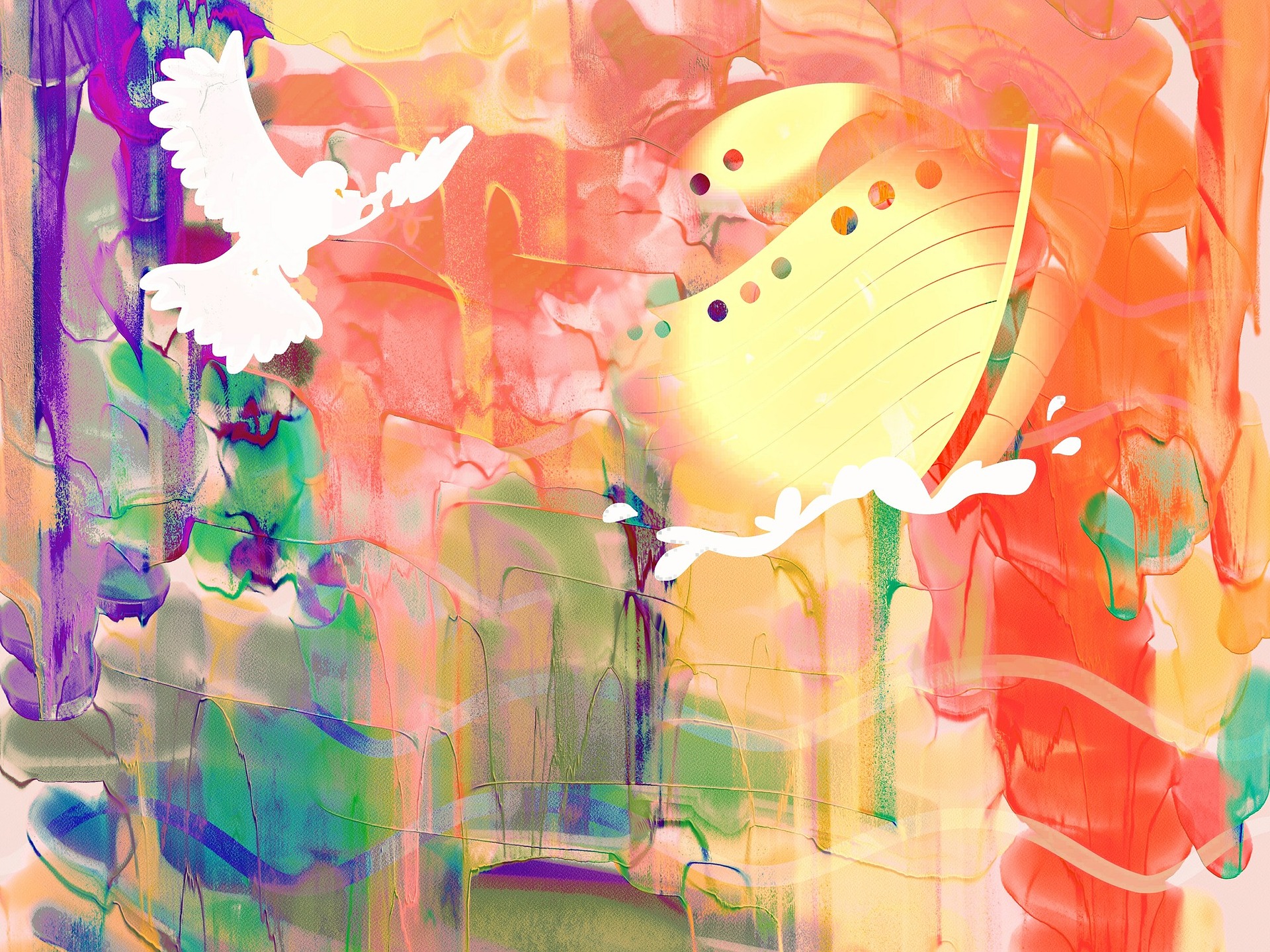 Mothers 
from the Scriptures
Image: Prawny
[Speaker Notes: Prawny.  (2016, Oct. 17). Retrieved May 3, 2020, from https://pixabay.com/illustrations/watercolour-watercolor-painting-1742987/  Used under a Pixabay License.  Free for commercial use.  No attribution required.]
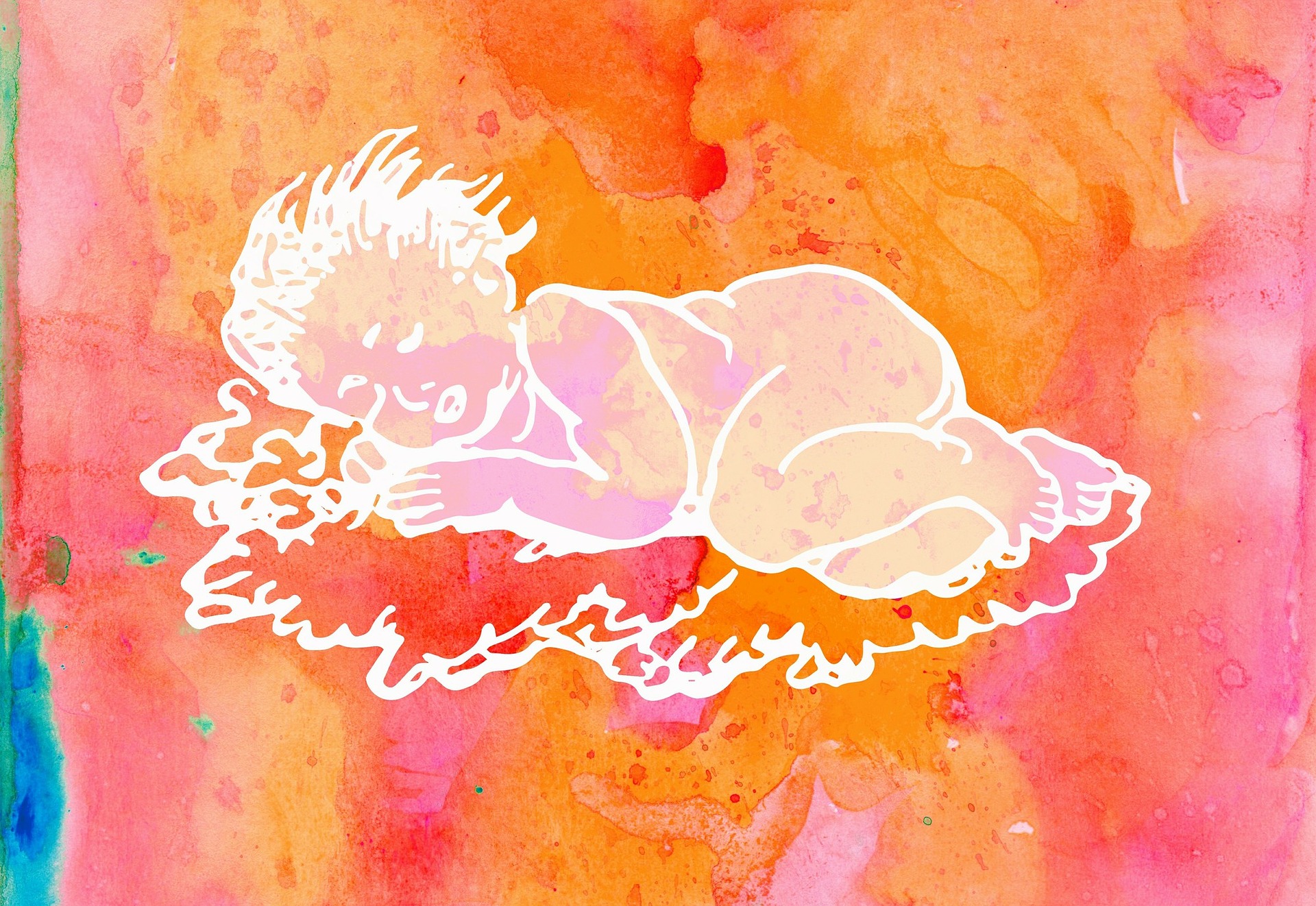 ?
Genesis 3:20
“mother 
of all living”
Image: Prawny
[Speaker Notes: Prawny.  (2016, Oct. 27). Retrieved May 3, 2020, from https://pixabay.com/illustrations/watercolour-watercolor-paint-ink-1768978/  Used under a Pixabay License.  Free for commercial use.  No attribution required.]
Eve
Image: Del Parson
[Speaker Notes: Parson, Del.  (n.d.). Adam and Eve Teaching Their Children. Adam and Eve Teaching Their Children, by Del Parson; GAK 119; GAB 5; Primary manual 1-34; Primary manual 3-05; Moses 5:12.  Gospel Media Library.  Retrieved May 9, 2020, from https://www.churchofjesuschrist.org/media-library/images/adam-eve-teaching-children-82611?lang=eng]
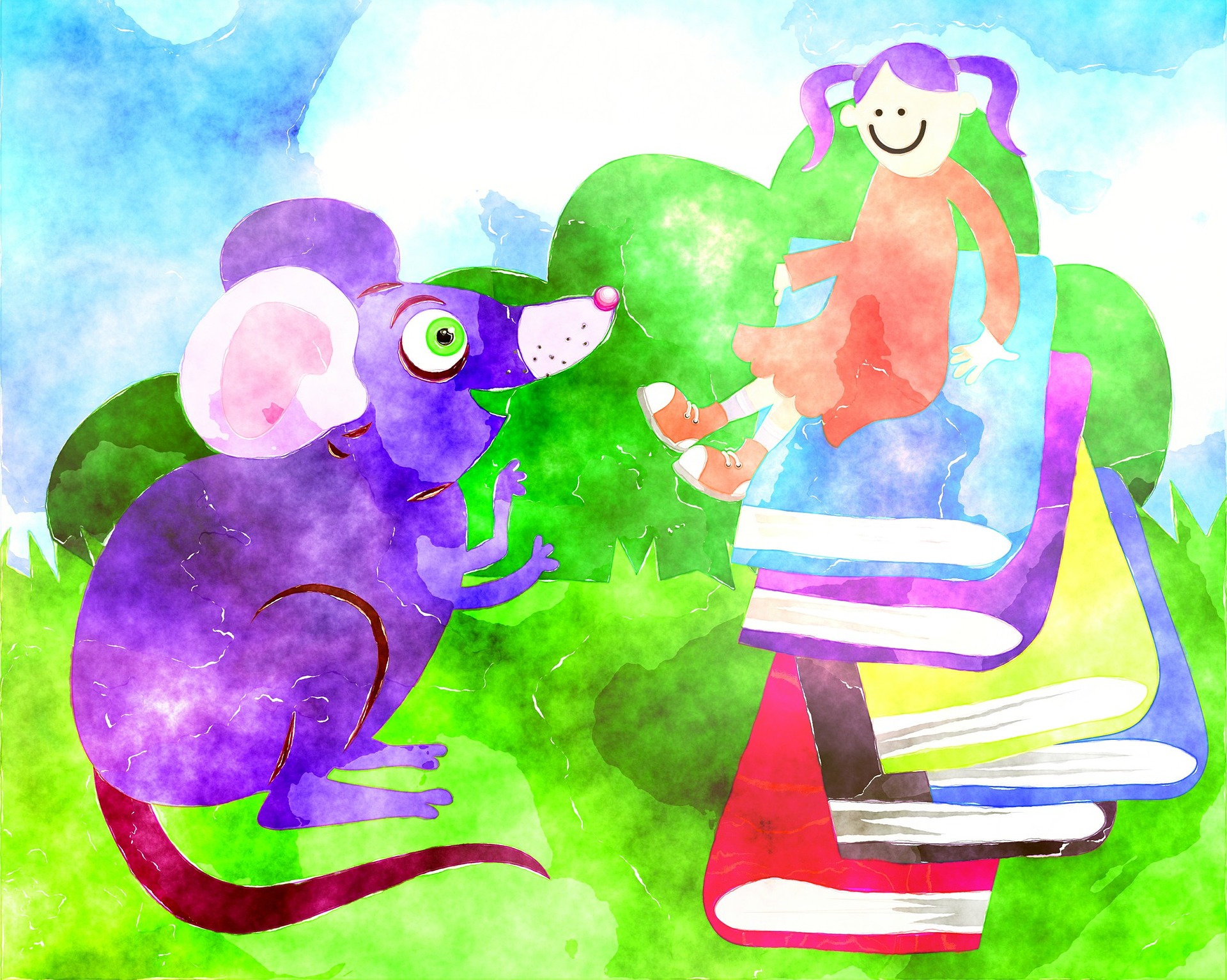 Keep the Commandments,
p. 146
1: p, f
Image: Prawny
[Speaker Notes: Prawny.  (2017, Feb. 15). Retrieved April 11, 2020, from https://pixabay.com/illustrations/watercolour-watercolor-paint-effect-2069802/ Used under a Pixabay License.  Free for commercial use.  No attribution required.]
Can you name them?
2:
Image: The Church
 of Jesus Christ
[Speaker Notes: The Church of Jesus Christ of Latter-day Saints. (2020). They Are Ten Commandments. They Are Ten Commandments, Not Ten Suggestions. (See Exodus 20:1–17.) Feb. 2010. Gospel Media Library.  Retrieved May 3, 2020, from https://www.churchofjesuschrist.org/media-library/images/mormonad-commandments-not-suggestions-1118430?lang=eng]
Jochebed
“hid her baby in an ark in the river” (Exodus 2:2-8)
Pharoah’s daughter
Moses
Image: The Church
 of Jesus Christ
[Speaker Notes: Soper, George. (n.d.). Moses in the Bulrushes.  Moses in the Bulrushes, by George Soper; GAK 106; Primary manual 1-2; Primary manual 6-21; Exodus 2:5.  Gospel Media Library.  Retrieved May 9, 2020, from https://www.churchofjesuschrist.org/media-library/images/baby-moses-82602?lang=eng&clang=ase]
Image: Robert T. Barrett
[Speaker Notes: Barrett, Robert T. (n.d.). Moses Parting the Red Sea.  Moses Parting the Red Sea, by Robert T. Barrett.  Gospel Media Library.  Retrieved May 10, 2020, from https://www.churchofjesuschrist.org/media-library/images/moses-parting-red-sea-barrett-301889?lang=eng]
Image: The Church
 of Jesus Christ
[Speaker Notes: Mehr, Judith. (n.d.). Moses and the Brass Serpent. Moses and the Brass Serpent, by Judith Mehr (62202); GAK 123; GAB 16; Primary manual 6-25; Numbers 21:4–9; John 3:14; Alma 33:19–21
.  Gospel Media Library.  Retrieved May 10, 2020, from https://www.churchofjesuschrist.org/media-library/images/moses-brass-serpent-39479?lang=eng]
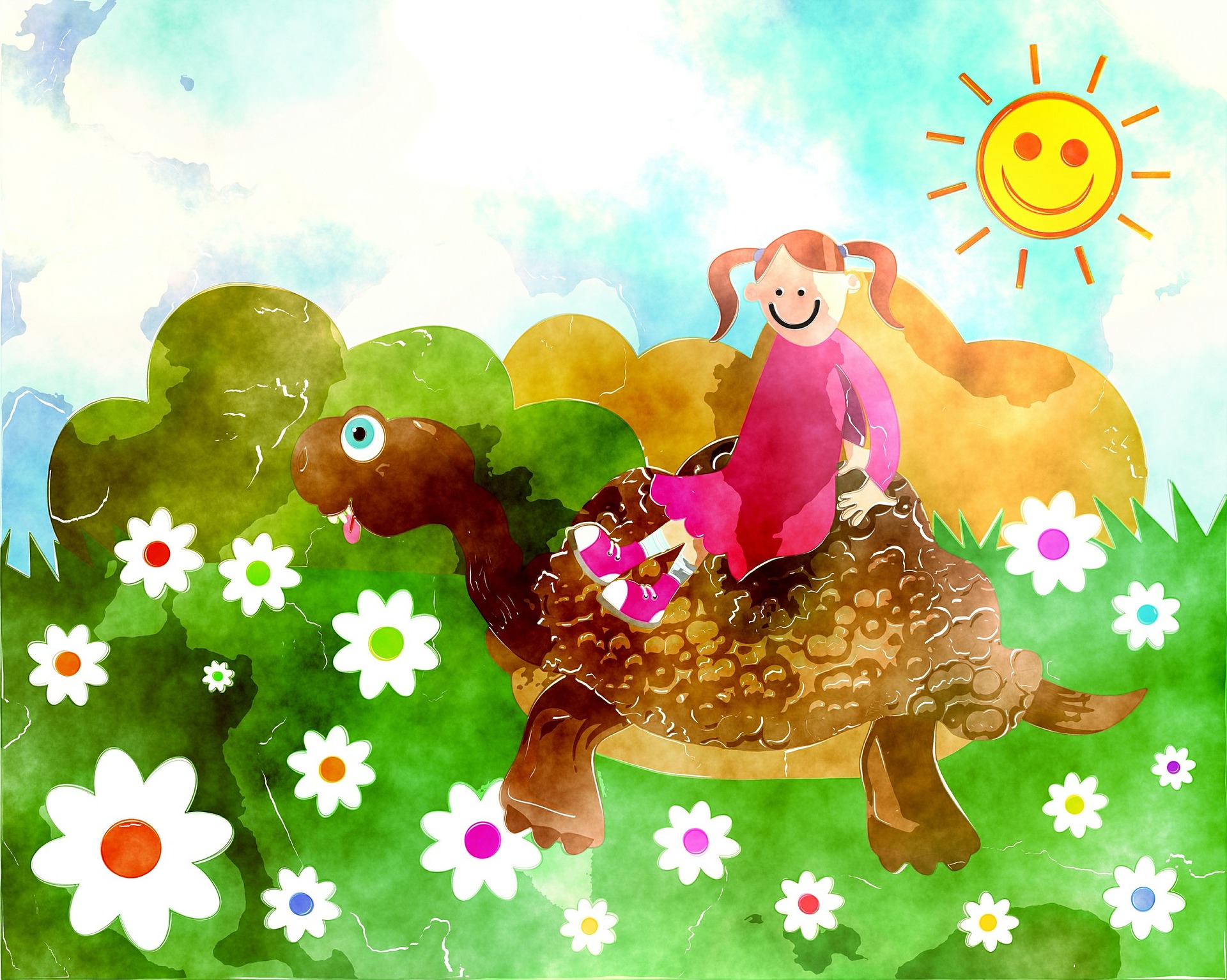 I Will Be Valiant, 
p. 162
1:  2:
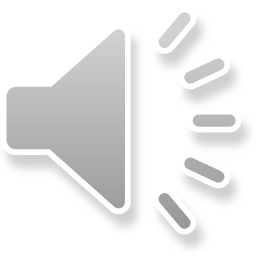 Image: Prawny
[Speaker Notes: Prawny.  (2017, Feb. 8). Retrieved April 10, 2020, from https://pixabay.com/illustrations/watercolour-watercolor-painting-2049635/ Used under a Pixabay License.  Free for commercial use.  No attribution required.]
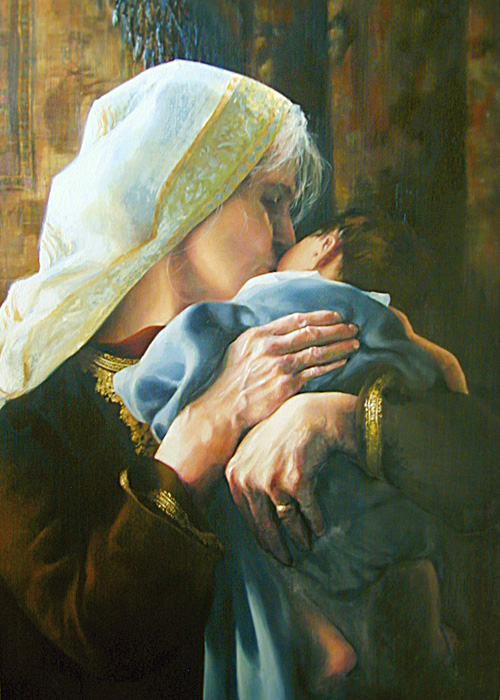 Isaac
Sarah
Image: Elspeth Young
[Speaker Notes: Young, Elspeth. (2006, Sept.). Is Anything Too Hard for the Lord? by Elspeth Young. Sarah in Hebrew means “princess.” She was of royal lineage, the wife of the prophet Abraham and the mother of Isaac. Abraham and Sarah, his barren wife, were in their old age when the Lord spoke to Abraham saying, “And I will bless her, and give thee a son also of her: yea, I will bless her, and she shall be a mother of nations” (Genesis 17:16). They named the promised heir Isaac. Isaac’s son Jacob became known as Israel, and his descendants became the twelve tribes of Israel. Through the house of Israel, the covenants and promises made to Adam and Eve were restored.  She Shall Be Called Woman:  Women of the Old Testament.  Ensign.  Retrieved May 10, 2020, from https://www.churchofjesuschrist.org/study/ensign/2006/09/she-shall-be-called-woman-women-of-the-old-testament?lang=eng  Direct link:  https://www.churchofjesuschrist.org/bc/content/shared/content/images/gospel-library/magazine/en06sep38b_young.jpg]
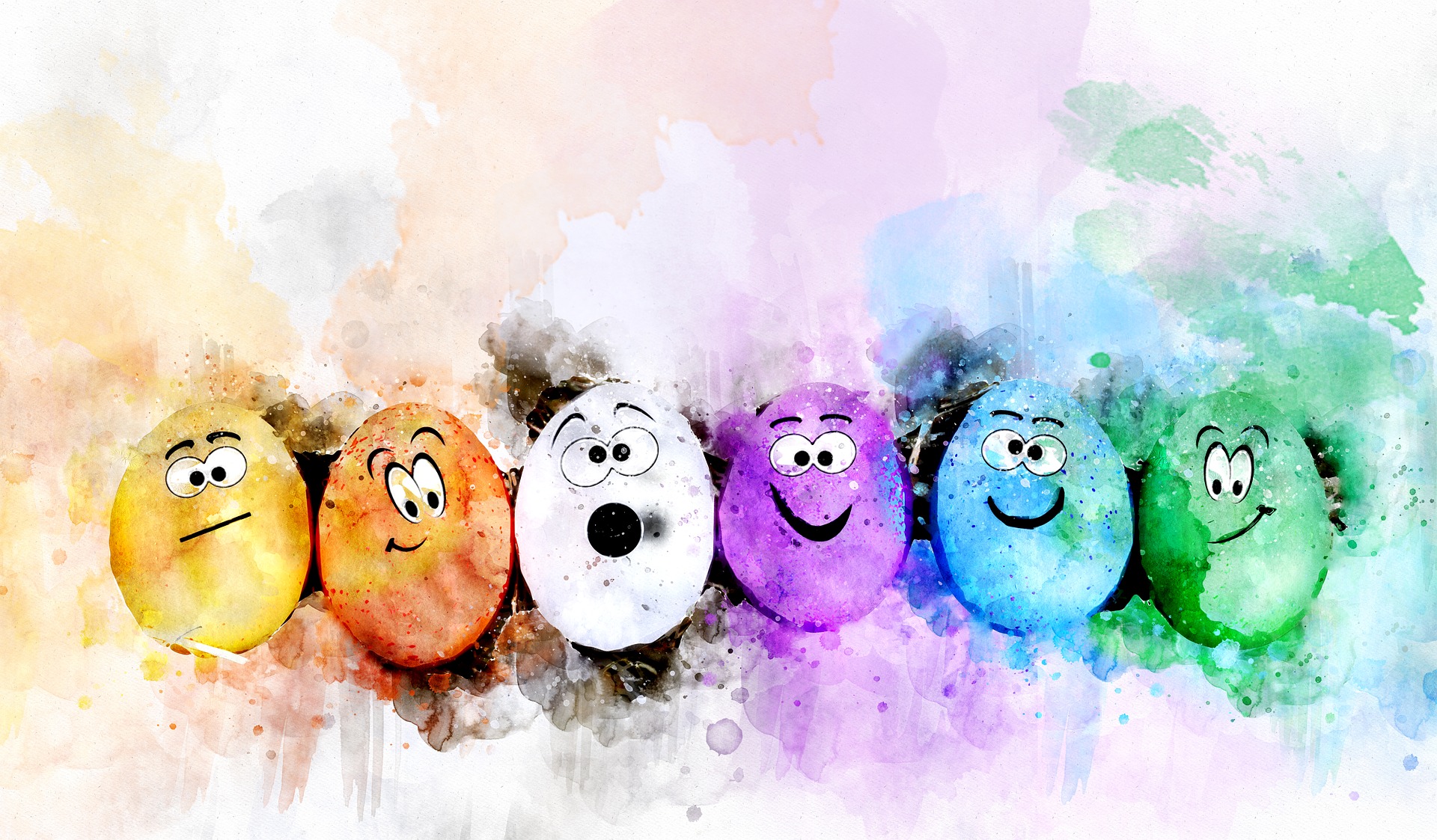 Faith, p. 96
1:
2:
Image: Prawny
[Speaker Notes: Ozdemir, Evren (Lexotan).  (2018, Feb. 8).  Retrieved April 11, 2020, https://pixabay.com/illustrations/eggs-easter-colorful-watercolor-3136975/  Used under a Pixabay License.  Free for commercial use.  No attribution required.]
“I will lend him unto the Lord” (1 Samuel 1:11)
Hannah
Samuel
Image: Robert T. Barrett
[Speaker Notes: Barrett, Robert T.  (n.d.). Hannah Presenting Her Son Samuel to Eli.  Hannah Presenting Her Son Samuel to Eli, by Robert T. Barrett.  Gospel Media Library.  Retrieved May 9, 2020, from https://www.churchofjesuschrist.org/media-library/images/hannah-presents-son-samuel-barrett-82857?lang=eng]
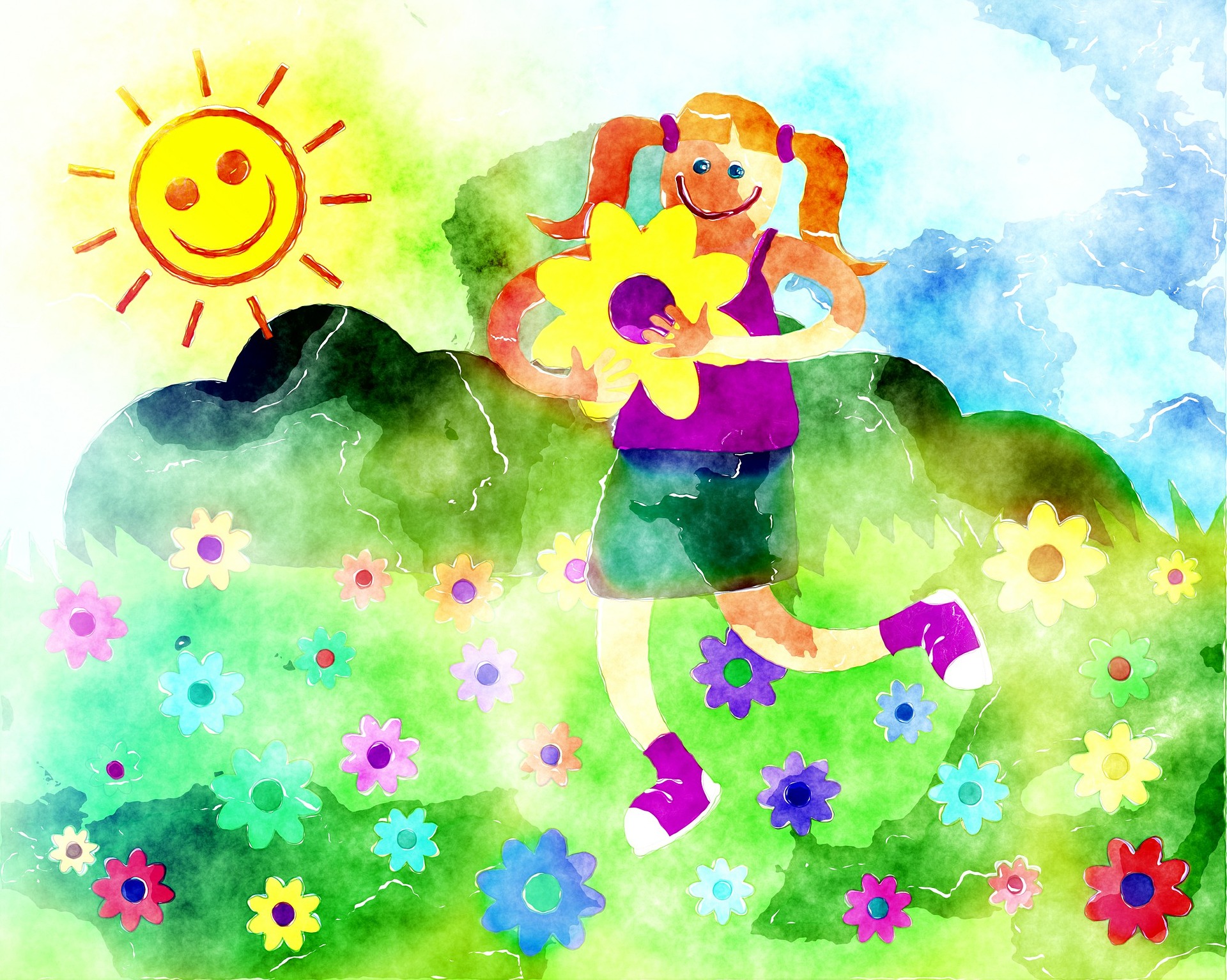 A Child’s 
Prayer, 
p. 12
1:
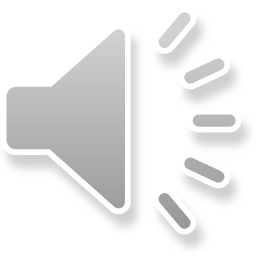 Image: Prawny
[Speaker Notes: Prawny.  (2017, Mar. 22). Retrieved April 10, 2020, from https://pixabay.com/illustrations/watercolour-watercolor-ink-stain-2164992/  Used under a Pixabay License.  Free for commercial use.  No attribution required.]
Rebekah
“I will draw waters for thy camels also” (Genesis 24:19)
Image: Michael Deas
[Speaker Notes: Deas, Michael.  (n.d.). Rebekah at the Well.  Rebekah at the Well, by Michael Deas (62160); GAK 121; GAB 10; Primary manual 6-15; Genesis 24:17–18.  Gospel Media Library.  Retrieved May 9, 2020, from https://www.churchofjesuschrist.org/media-library/images/rebekah-at-the-well-39477?lang=eng]
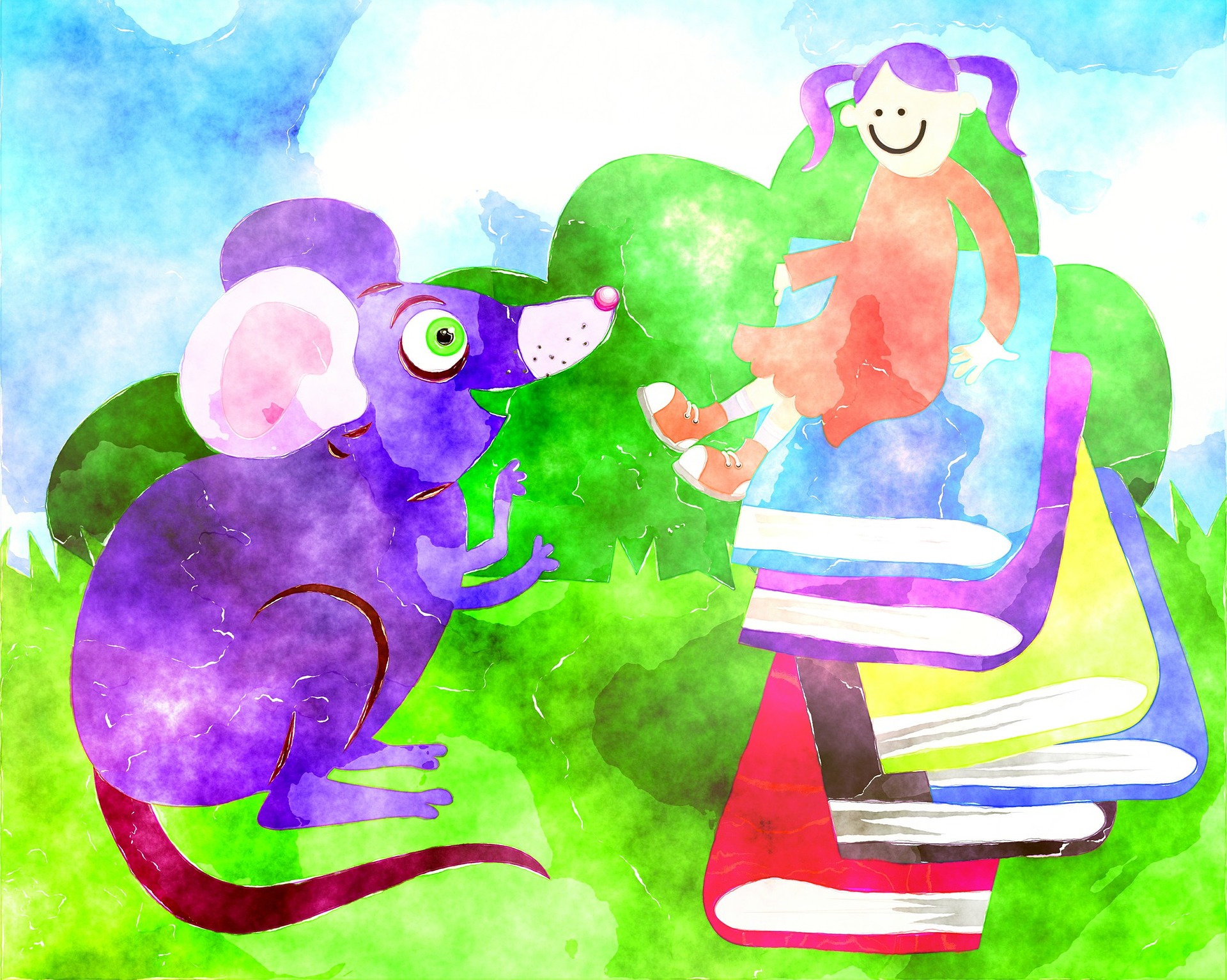 Love One Another, 
p. 190
Image: Prawny
[Speaker Notes: Prawny.  (2017, Feb. 15). Retrieved April 11, 2020, from https://pixabay.com/illustrations/watercolour-watercolor-paint-effect-2069802/ Used under a Pixabay License.  Free for commercial use.  No attribution required.]
Image:  Jennifer Harward
[Speaker Notes: Harward, Jennifer.  (n.d.).   Sign language for “love one another.” A series of sign language illustrations to help children learn the signs for “Love One Another.” From the Children’s Songbook, page 137, “Love One Another”; illustration by Jennifer Harward.  Gospel Media.  Retrieved April 1, 2020, from https://www.churchofjesuschrist.org/media-library/images/sign-language-love-one-another-1416354?lang=eng&clang=ase]
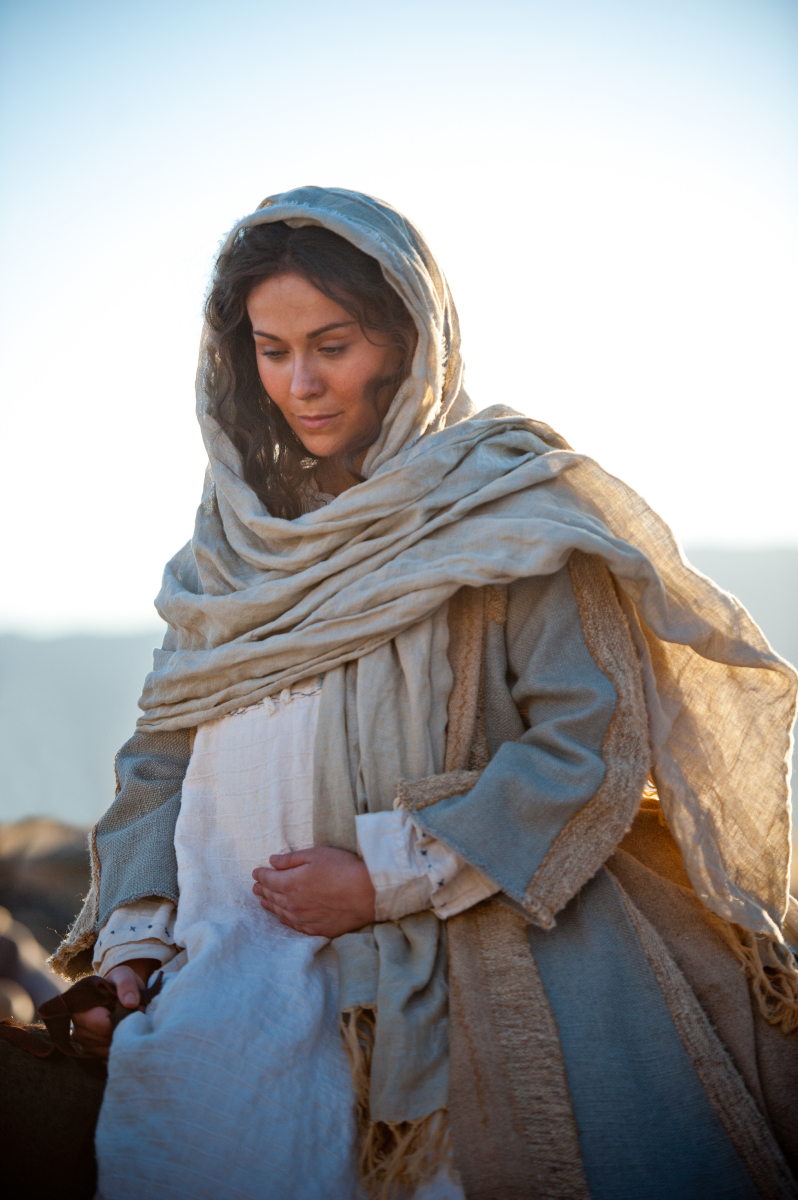 Mary
?
Image: The Church
 of Jesus Christ
[Speaker Notes: The Church of Jesus Christ of Latter-day Saints.  (n.d.). Mary, Mother of Jesus. Mary rides the donkey on the journey to Bethlehem. Gospel Media Library.  Retrieved May 10, 2020, from https://www.churchofjesuschrist.org/media-library/images/mary-mother-of-jesus-958713?lang=eng]
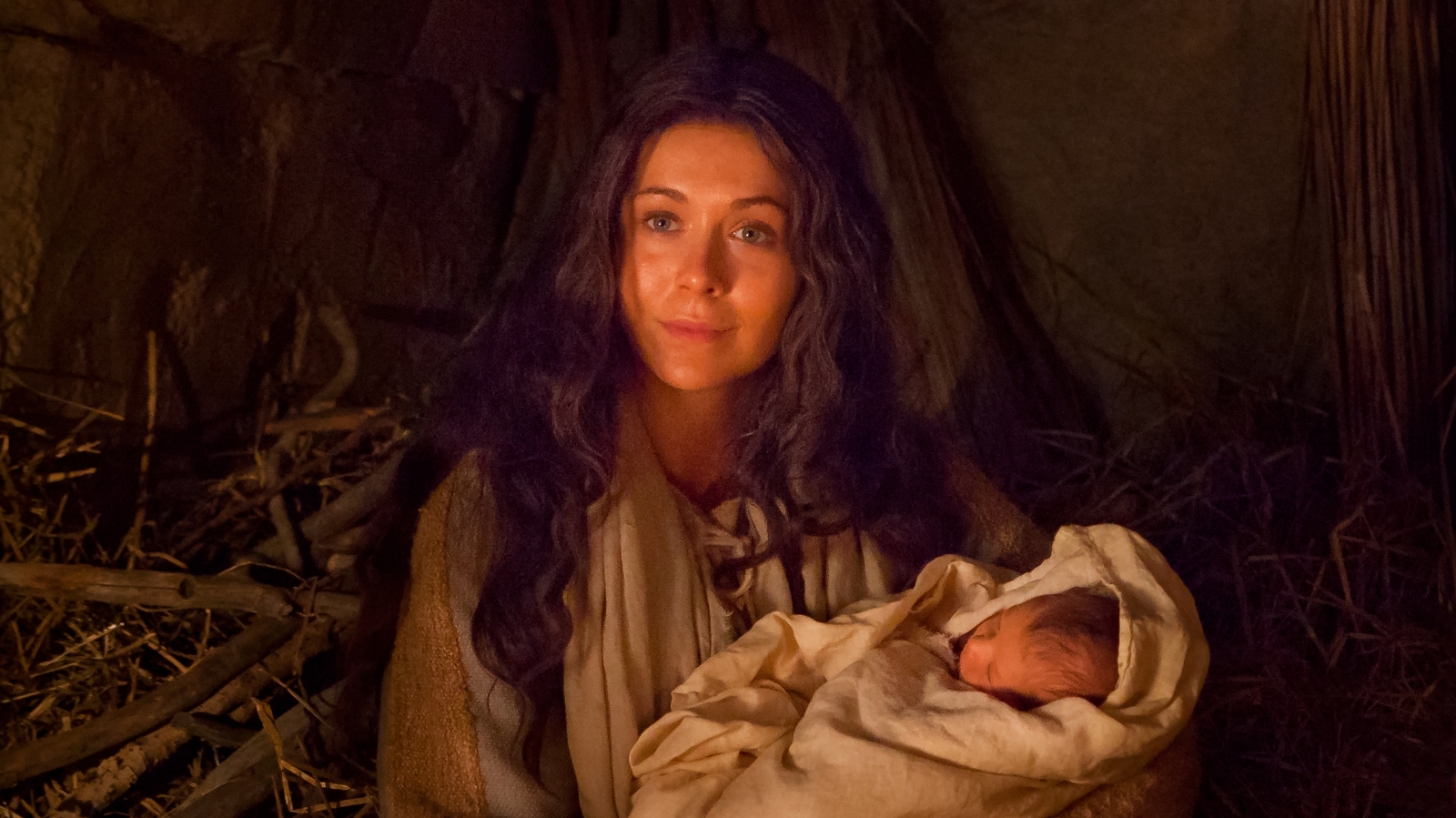 Mary
Jesus
Image: The Church
 of Jesus Christ
[Speaker Notes: The Church of Jesus Christ of Latter-day Saints.  (n.d.).  Mary and Baby Jesus. Mary holds the infant Jesus on the night of His birth.  Gospel Media Library.  Retrieved May 10, 2020, from https://www.churchofjesuschrist.org/media-library/images/nativity-mary-mother-of-jesus-baby-jesus-1301892?lang=eng]
Jesus
Mary
“And the child grew, and awaxed strong in spirit” (Luke 2:40)
Image: Del Parson
[Speaker Notes: Parson, Del. (n.d.). Jesus and His Mother.  Jesus and His Mother, by Del Parson: GAK 242; Isaiah 7:14; Matthew 2:13; Joseph Smith Translation, John 2:4 (in John 2:4, footnote a); John 19:26–27; 1 Nephi 11:18–20; Mosiah 3:8; Alma 7:10.  Gospel Media Library.  Retrieved May 10, 2020, from https://www.churchofjesuschrist.org/media-library/images/young-jesus-comforting-his-mother-82711?lang=eng&_r=1]
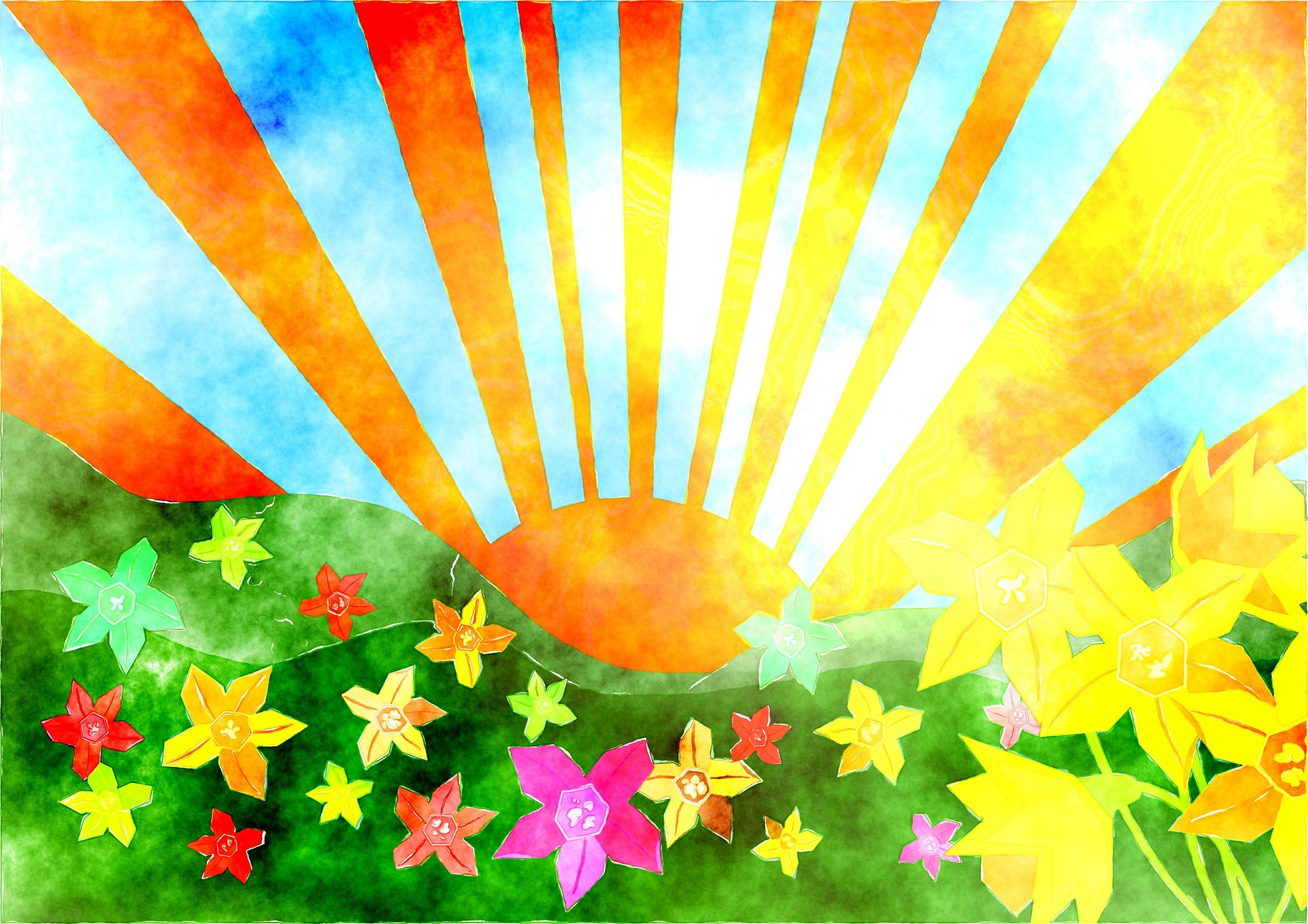 This is My Beloved Son, p. 76
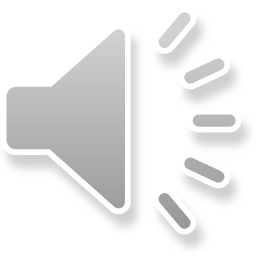 Image: Prawny
[Speaker Notes: Prawny.  (2017, Feb. 9). Retrieved April 10, 2020, from https://pixabay.com/illustrations/watercolour-watercolor-paint-2050755/  Used under a Pixabay License.  Free for commercial use.  No attribution required.]
?
Elisabeth
Mary
Mary
Jesus
Image: The Church
 of Jesus Christ
[Speaker Notes: The Church of Jesus Christ of Latter-day Saints.  (n.d.). Mary Visits Elisabeth. Mary visiting her cousin Elisabeth, who is also expecting a child. Gospel Media Library.  Retrieved May 10, 2020, from https://www.churchofjesuschrist.org/media-library/images/christmas-pictures-mary-elizabeth-958739?lang=eng]
John the Baptist
Elisabeth
Image: The Church
 of Jesus Christ
[Speaker Notes: The Church of Jesus Christ of Latter-day Saints.  (n.d.). John, Elisabeth, and Zacharias.  A portrait of Elisabeth and Zacharias with baby John.  Gospel Media Library.  Retrieved May 9, 2020, from https://www.churchofjesuschrist.org/media-library/images/elizabeth-zacharias-john-the-baptist-1102132?lang=eng]
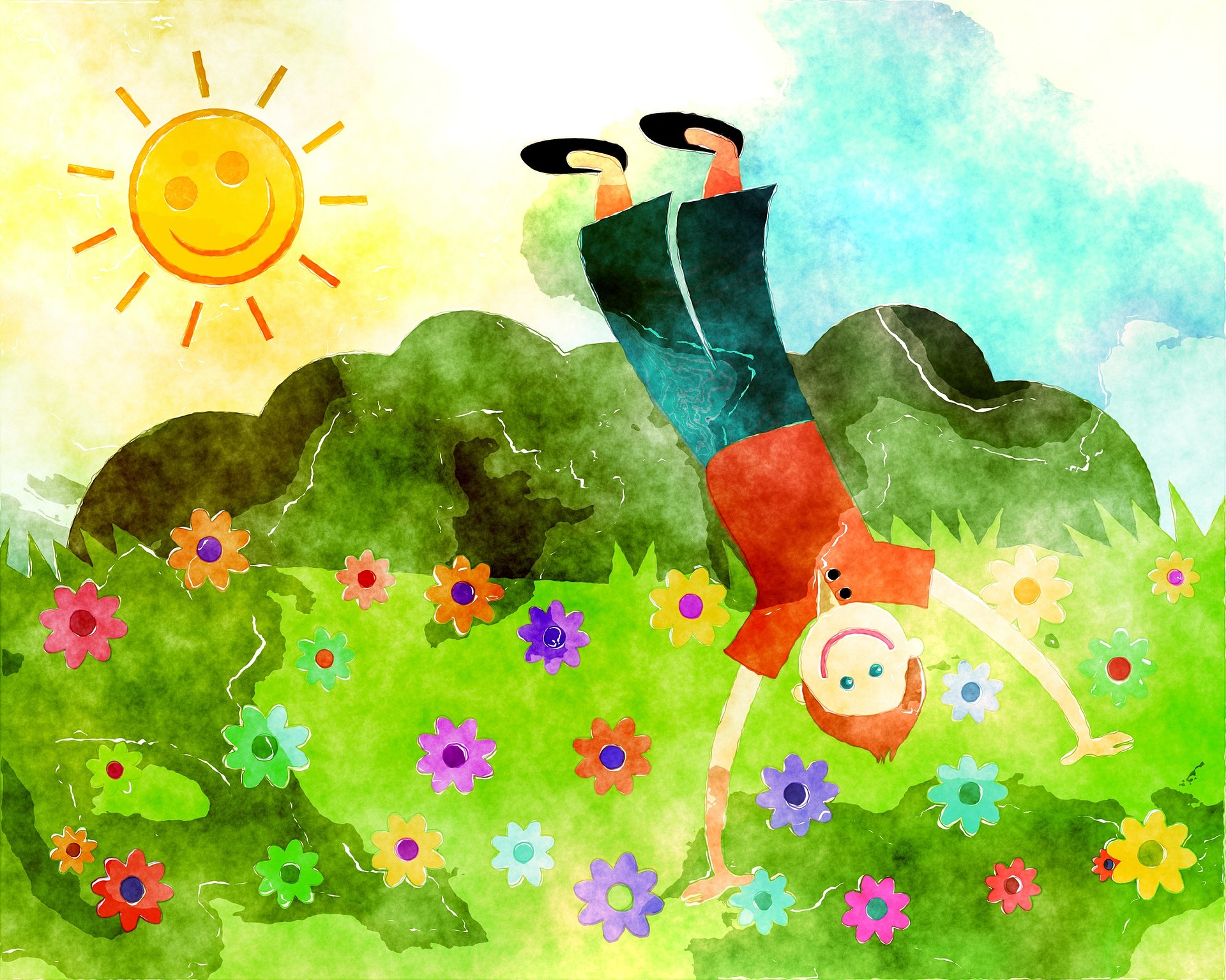 Dare to Do Right, 
p. 158
1:
Image: Prawny
[Speaker Notes: Prawny.  (2017, Mar. 20). Retrieved April 10, 2020, from https://pixabay.com/illustrations/watercolour-watercolor-ink-paint-2159970/  Used under a Pixabay License.  Free for commercial use.  No attribution required.]
Sariah
Image: The Church
 of Jesus Christ
[Speaker Notes: The Church of Jesus Christ of Latter-day Saints. (n.d.). Lehi comforts Sariah who is worried about their sons.  Lehi comforts Sariah who is worried about their sons.  Gospel Media Library.  Retrieved May 9, 2020, from https://www.churchofjesuschrist.org/media-library/images/sariah-lehi-f4f3d9?lang=eng]
Sam
Nephi
Sariah
Image: The Church
 of Jesus Christ
[Speaker Notes: The Church of Jesus Christ of Latter-day Saints. (n.d.). Sariah, Nephi, and Sam reaching for the fruit of the tree of life.  Sariah, Nephi, and Sam reach for the fruit of the tree of life.  Gospel Media Library.  Retrieved May 10, 2020, from https://www.churchofjesuschrist.org/media-library/images/lehi-dreams-of-tree-of-life-f9340d?lang=eng]
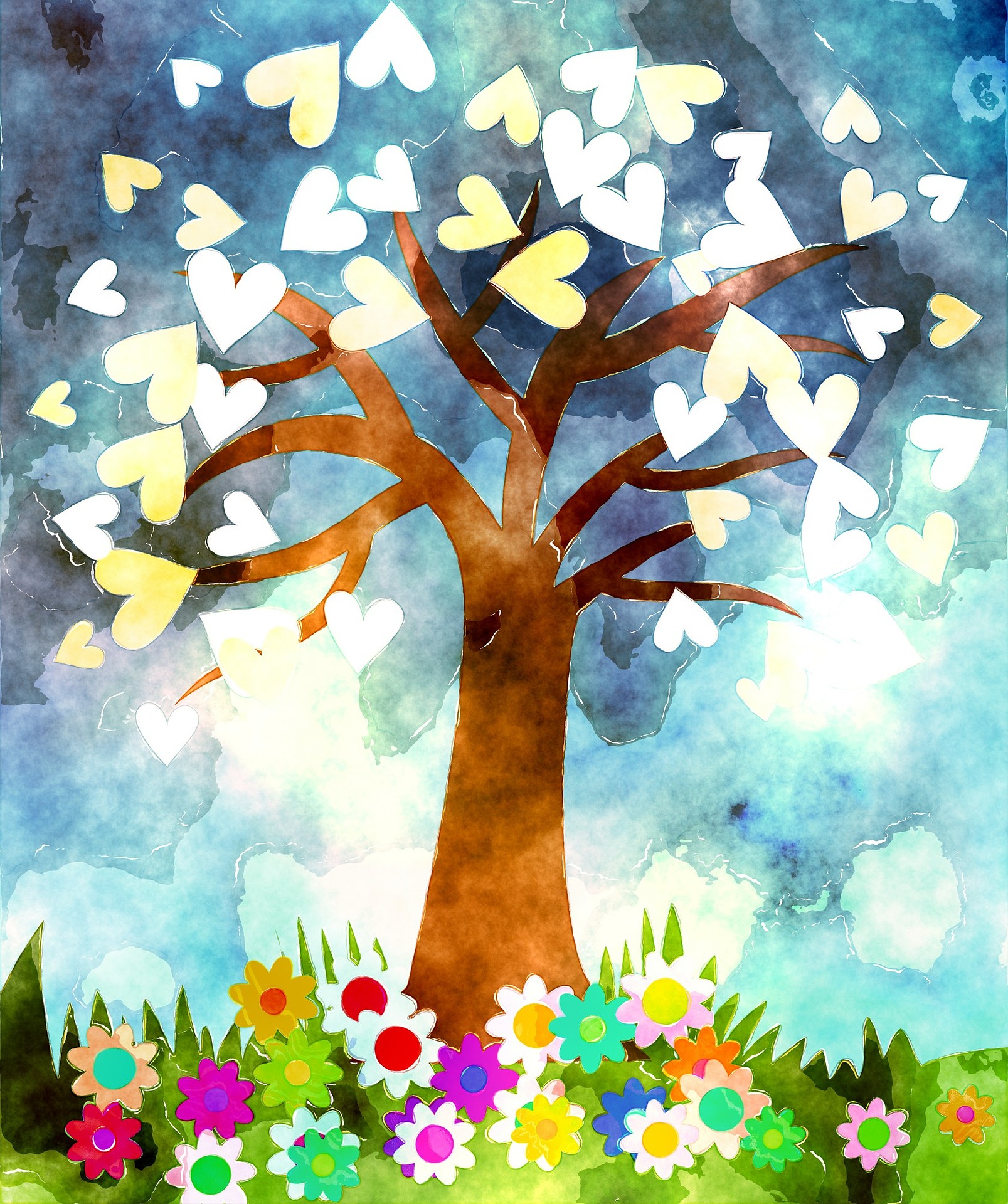 The Iron Rod, #247
Image: Prawny
[Speaker Notes: Prawny.  (2017, Mar. 1). Retrieved April 10, 2020, from https://pixabay.com/illustrations/watercolour-watercolor-painting-ink-2109383/  Used under a Pixabay License.  Free for commercial use.  No attribution required.]
2,000 Stripling Warriors
Image: Arnold Friberg
[Speaker Notes: Friberg, Arnold. (n.d.). Two Thousand Young Warriors (Two Thousand Stripling Warriors). Two Thousand Young Warriors (Two Thousand Stripling Warriors), by Arnold Friberg (62050); GAK 313; GAB 80; Primary manual 1-65; Primary manual 3-38; Primary manual 4-40; Alma 53:10–22; 56; 57:19–27.  Gospel Media Library.  Retrieved May 9, 2020, from https://www.churchofjesuschrist.org/media-library/images/two-thousand-stripling-warriors-39660?lang=eng]
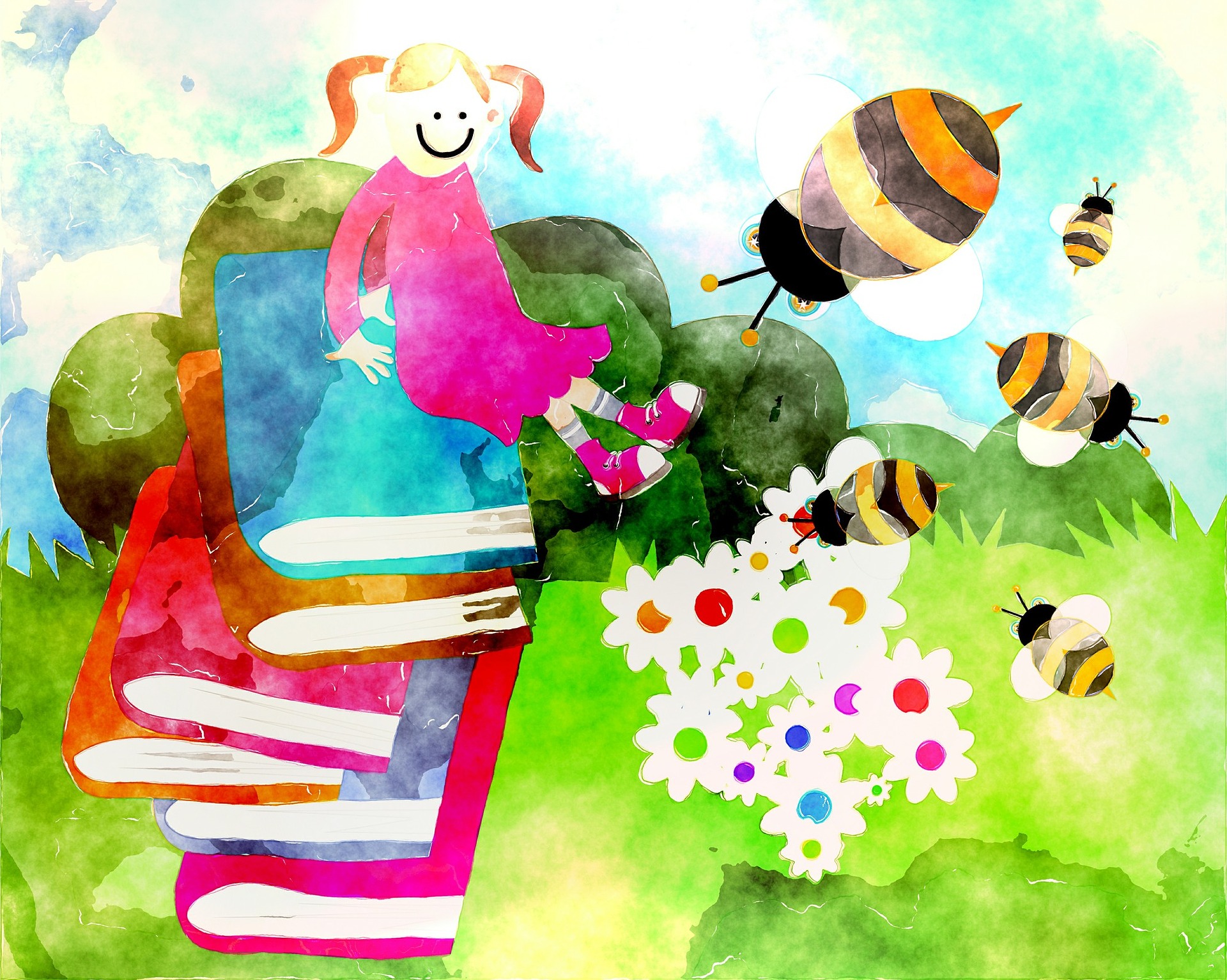 Nephi’s Courage, 
p. 120
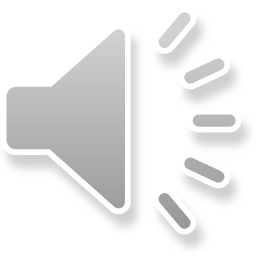 Image: Prawny
[Speaker Notes: Prawny.  (2017, Feb. 8). Retrieved April 10, 2020, from https://pixabay.com/illustrations/watercolour-watercolor-ink-stain-2049446/  Used under a Pixabay License.  Free for commercial use.  No attribution required.]
Lucy Mack Smith
Image: Sutcliffe Maudsley
[Speaker Notes: Maudsley, Sutcliffe. (n.d.). Painting of Lucy Mack Smith in Nauvoo by Sutcliffe Maudsley.  Lucy Mack Smith.  The Church of Jesus Christ of Latter-day Saints.  Retrieved May 9, 2020, from https://www.churchofjesuschrist.org/study/history/topics/lucy-mack-smith?lang=eng]
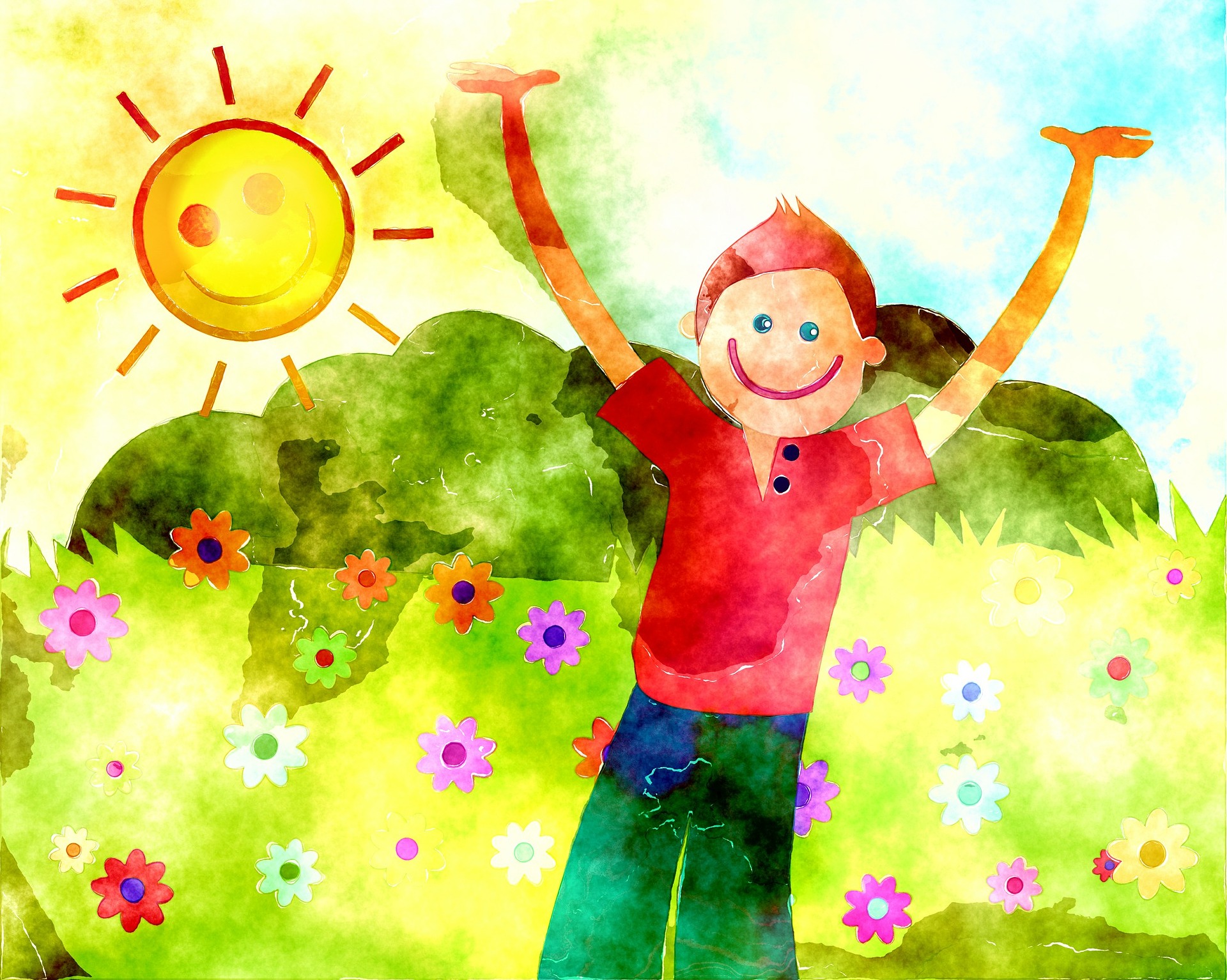 I Will Be 
What I Believe
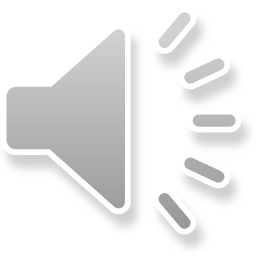 Image: Prawny
[Speaker Notes: Prawny.  (2017, Mar. 23). Retrieved April 10, 2020, from https://pixabay.com/illustrations/watercolour-watercolor-art-painting-2168655/  Used under a Pixabay License.  Free for commercial use.  No attribution required.]
Emma Hale Smith
Image: The Church
 of Jesus Christ
[Speaker Notes: Richards, Lee Greene. (n.d.). Emma Smith (Emma Hale Smith), by Lee Greene Richards (62509); GAK 405; GAB 88; Primary manual 5-22; Doctrine and Covenants 25.  Emma Smith was the first Relief Society General President, serving from 1842 to 1844.  The Church of Jesus Christ of Latter-day Saints.  Retrieved May 9, 2020, from https://www.churchofjesuschrist.org/media-library/images/emma-hale-smith-lee-richards-82669?lang=eng&_r=1]
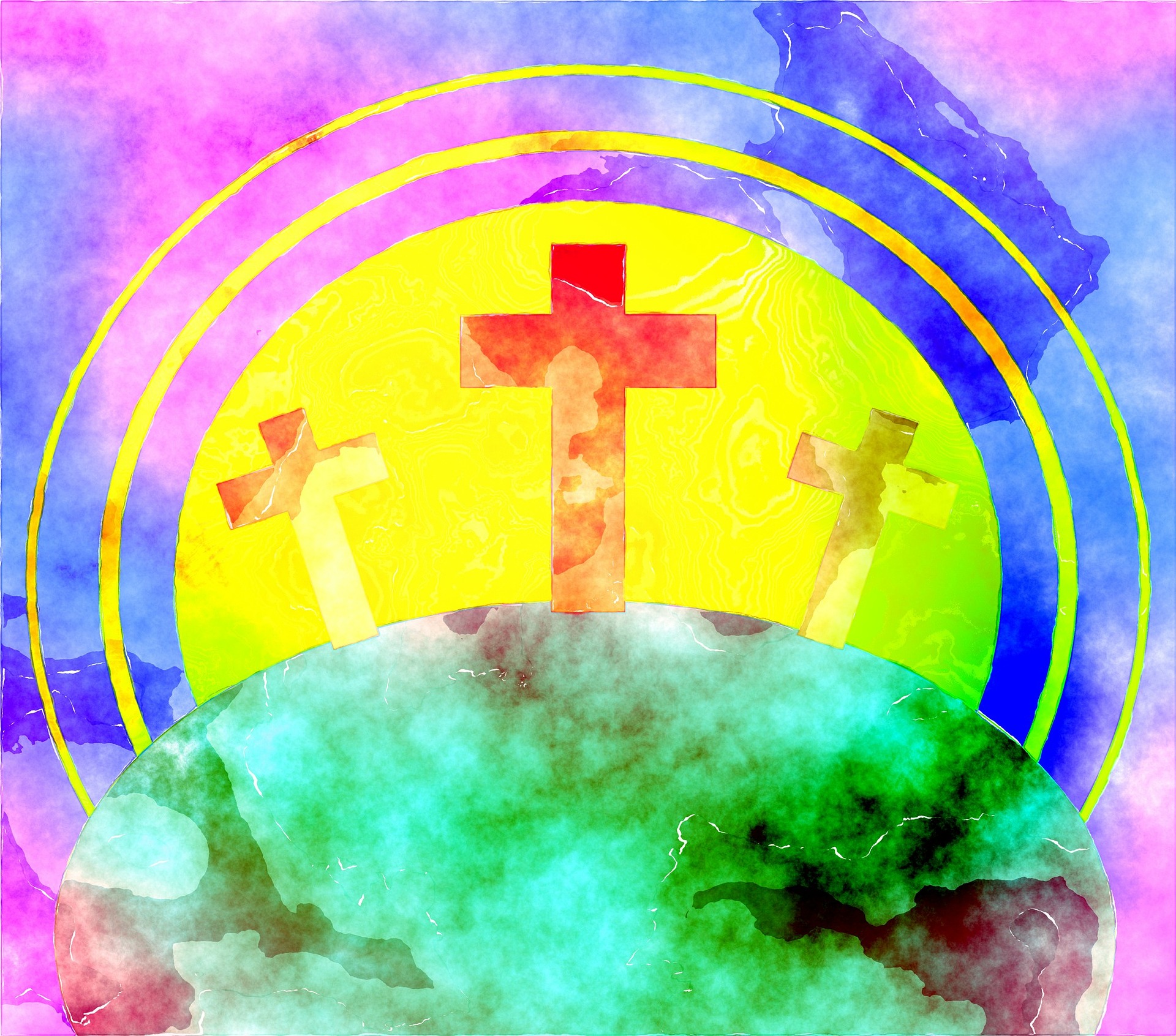 Peace in Christ
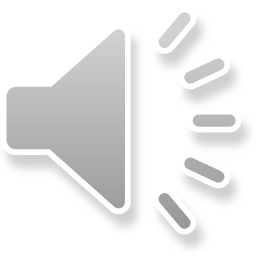 Image: Prawny
[Speaker Notes: Prawny.  (2017, Feb. 9). Retrieved April 11, 2020, from https://pixabay.com/illustrations/watercolour-watercolor-paint-2052243/  Used under a Pixabay License.  Free for commercial use.  No attribution required.]
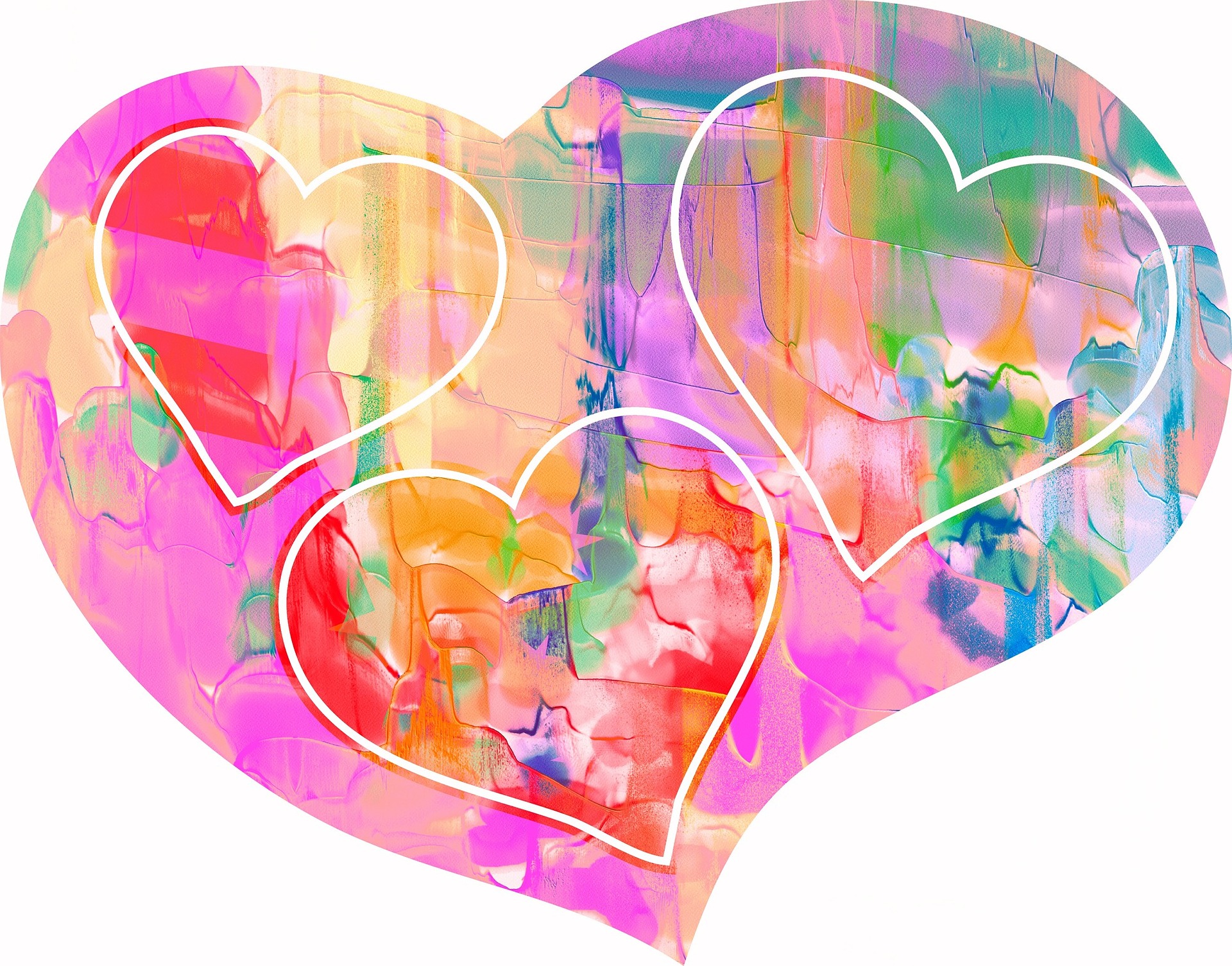 Write the gospel on our hearts
Image: Prawny
[Speaker Notes: Prawny.  (2016, Oct. 27). Retrieved May 3, 2020, from https://pixabay.com/illustrations/watercolour-watercolor-paint-ink-1769005/  Used under a Pixabay License.  Free for commercial use.  No attribution required.]
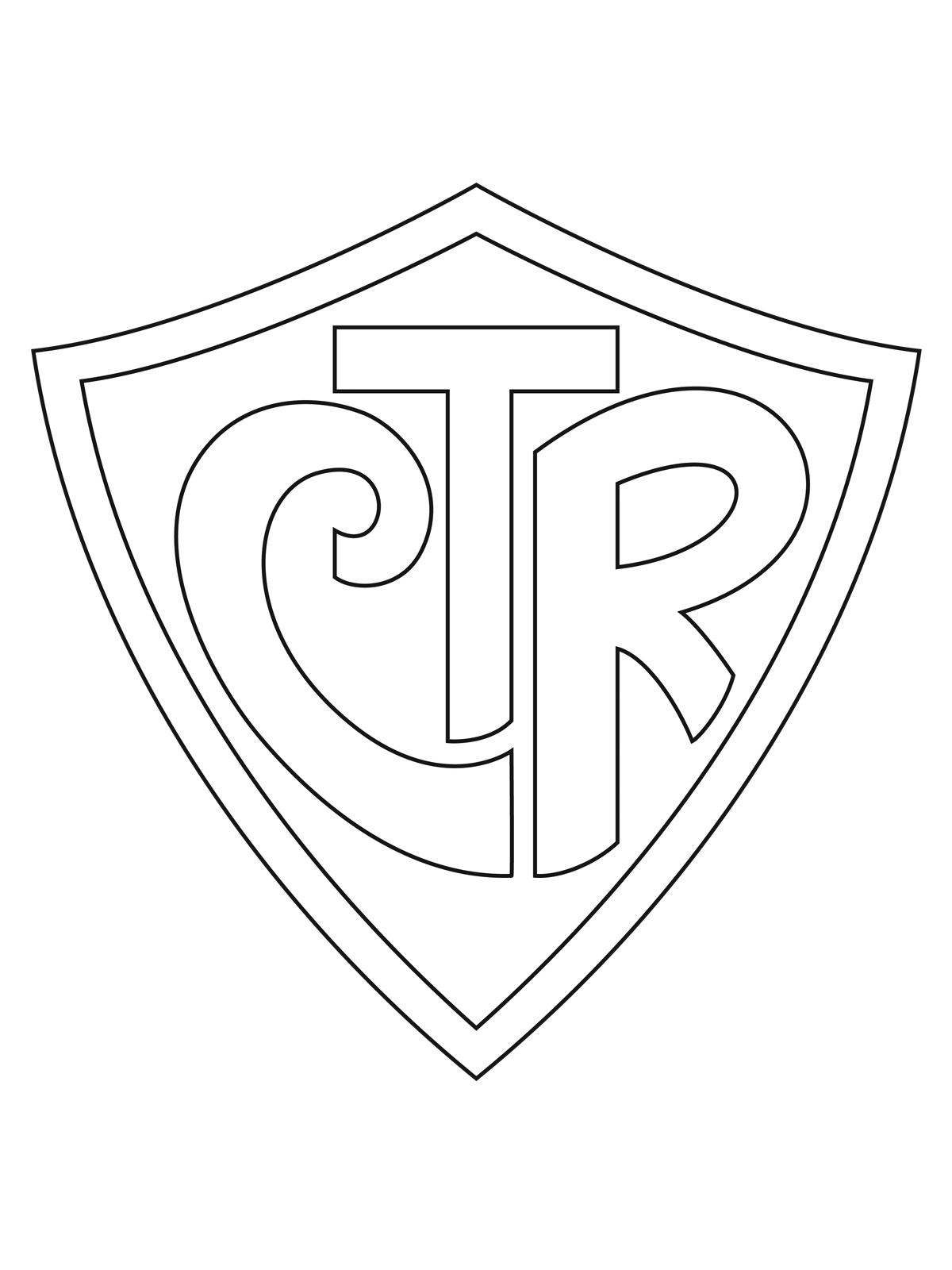 [Speaker Notes: The Church of Jesus Christ of Latter-day Saints. (2020). Boy at Church. A portrait of a young boy folding his arms at church. Gospel Media Library.  Retrieved May 3, 2020, from https://www.churchofjesuschrist.org/media-library/images/young-boy-1136108?lang=eng

The Church of Jesus Christ of Latter-day Saints. (2020). Obedience: Choose the Right.  An illustration of the CTR symbol. Gospel Media Library.  Retrieved May 3, 2020, from https://www.churchofjesuschrist.org/media-library/images/ctr-logo-696056?lang=eng]
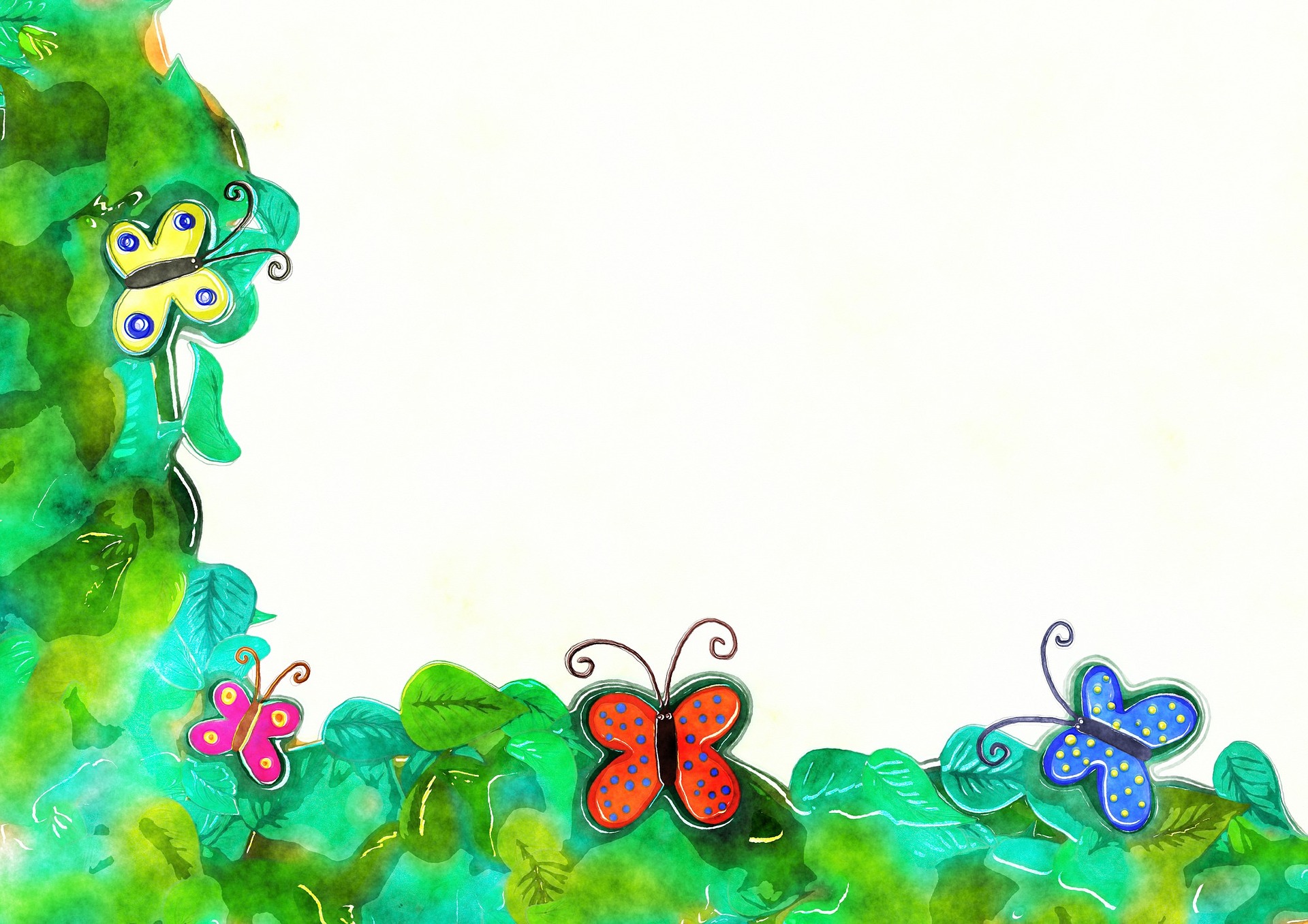 We Do Not Stand Alone
“Wherefore, be of good acheer, and do not bfear, for I the Lord am with you, and will stand by you; and ye shall bear record of me, even Jesus Christ, that I am the Son of the living God, that I cwas, that I am, and that I am to come” (Doctrine & Covenants 68:6).
Image: Prawny
[Speaker Notes: Prawny.  (2017, Jul. 3). Retrieved May 3, 2020, from https://pixabay.com/illustrations/watercolour-watercolor-paint-ink-2467834/ Used under a Pixabay License.  Free for commercial use.  No attribution required.]
Songs
Keep the Commandments
I Will Be Valiant
Faith
A Child’s Prayer
Love One Another
This Is My Beloved Son
Dare to Do Right
The Iron Rod
Nephi’s Courage
I Will Be What I Believe
Peace in Christ